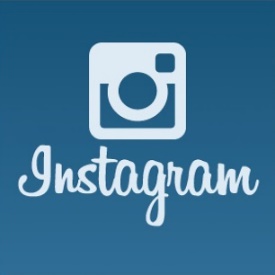 Draw an image  In the space, draw a picture reflecting your thoughts about what you have learnt today. Add a suitable comment underneath which explains your image in relation to the topic.
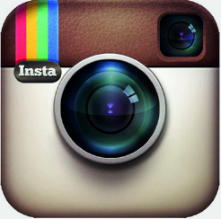 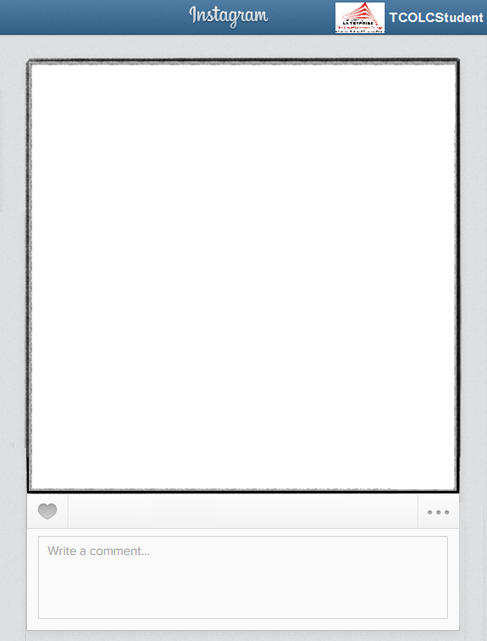